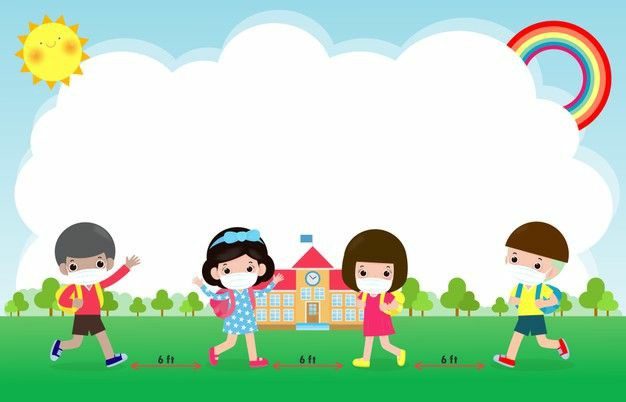 Toán
Nhân với số có hai chữ số
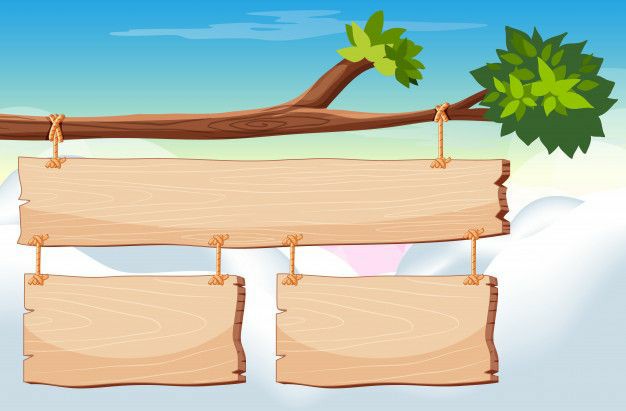 Yêu cầu cần đạt
LÀM BÀI TẬP 
VẬN DỤNG
NẮM ĐƯỢC CÁCH NHÂN 
VỚI SỐ CÓ HAI CHỮ SỐ
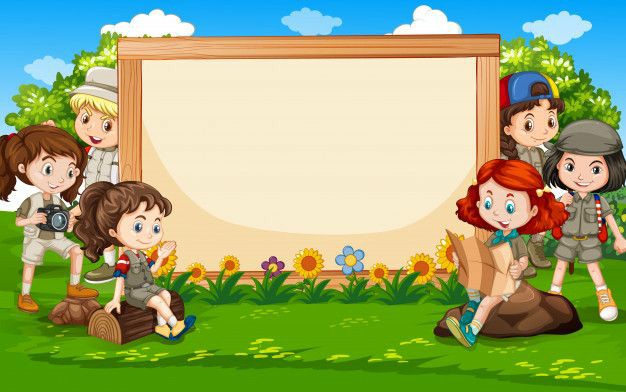 Khởi động
Đặt tính rồi tính
36 x 20              36 x 3
36
  3
36
20
x
x
7
0
10
2
8
Khám phá
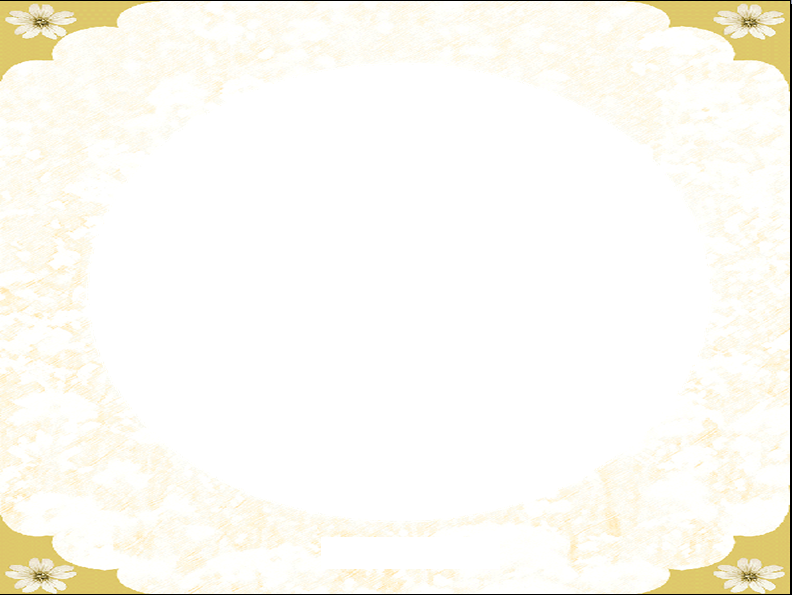 36 x 23 = ?
a/ Ta có thể làm như sau:
36 x 23 = 36 x (20 + 3)
             = 36 x 20 + 36 x 3
             = 720 + 108
             = 828
36 x 23 = ?
b/ Thông thường ta đặt tính và tính như sau:
●  3 nhân 6 bằng 18, viết 8 nhớ 1
   3 nhân 3 bằng 9 thêm 1 bằng 10, viết 10
2 nhân 6 bằng 12, viết 2 (dưới 0) nhớ 1;
   2 nhân 3 bằng 6, thêm 1 bằng 7, viết 7.
Hạ 8
   0 cộng 2 bằng 2, viết 2;
   1 cộng 7 bằng 8, viết 8.
36
x
23
10
8
2
7
8
8
2
36 x  23 = 828
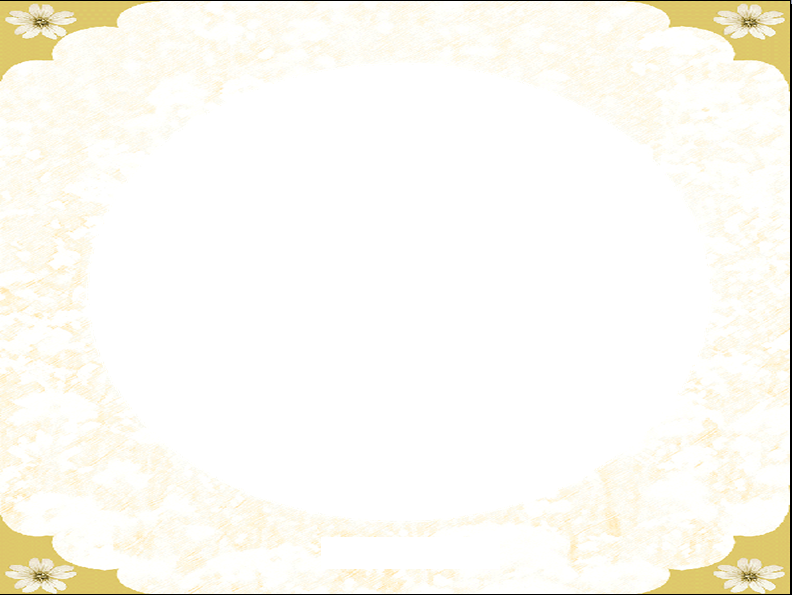 c/ Trong cách tính trên:
● 108 gọi là tích riêng thứ nhất
36
x
● 72 gọi là tích riêng thứ hai. 
Tích riêng thứ hai được viết lùi sang bên trái một cột vì nó là 72 chục, nếu viết đầy đủ phải là 720.
23
108
72
828
Thực hành
Bài 1: Đặt tính rồi tính
86
53
157
 24
33
44
1122
   19
x
x
x
x
0
1
0
9
8
2
8
6
13
2
25
8
2
43
13
2
0
2
1
1
1
4
3
8
6
4
2
2
5
1
3
5
7
8
8
3
1
5
4
1
Bài 2: Tính giá trị của biểu thức 45 x a
a =  13
585
Nếu a =  13 thì 45 x a = 45 x 13 =
a =  26
1170
Nếu a =  26 thì 45 x a = 45 x 26 =
a =  39
1755
Nếu a =  39 thì 45 x a = 45 x 39 =
Bài 3: Mỗi quyển vở có 48 trang. Hỏi 25 quyển vở cùng loại có tất cả bao nhiêu trang?
Tóm tắt
1 quyển vở: 48 trang
       25 quyển vở : .... trang?
Bài 3: Mỗi quyển vở có 48 trang. Hỏi 25 quyển vở cùng loại có tất cả bao nhiêu trang?
Bài giải
25 quyển vở cùng loại có tất cả số trang là:
48 x 25 =  1200 ( trang )
Đáp số: 1200 trang
Vận dụng
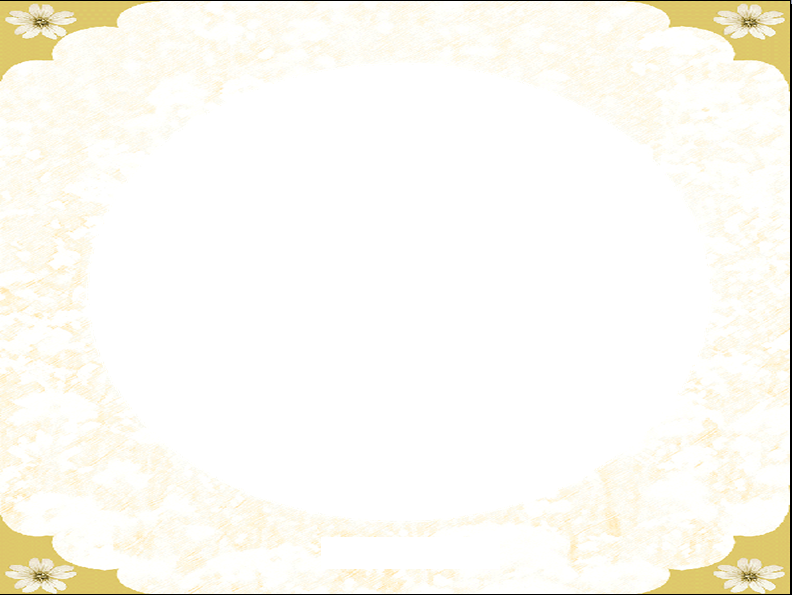 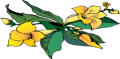 HÕt giê
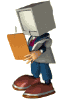 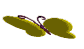 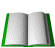 Câu 1 Đúng hay sai
86
13
258
?
ĐÚNG
86
1118
5
15
8
3
7
14
4
2
6
11
12
13
9
0
10
1
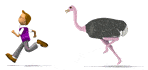 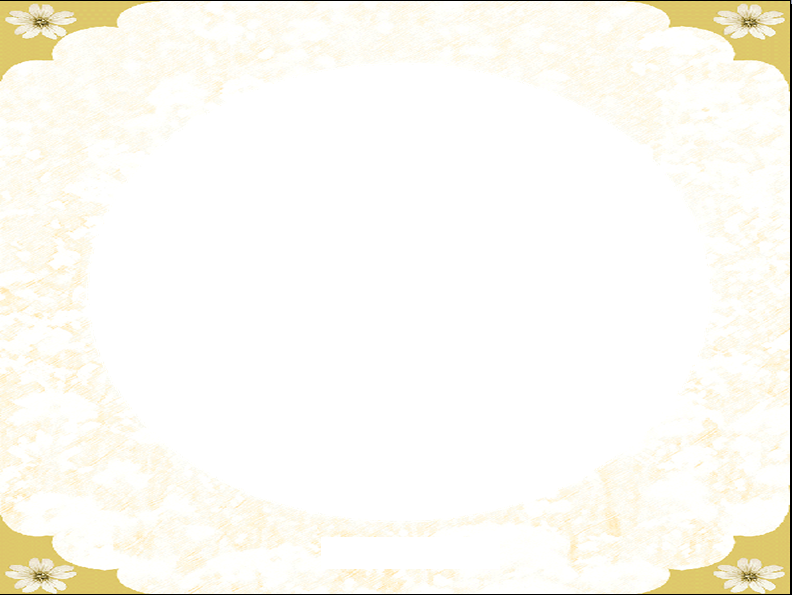 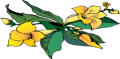 HÕt giê
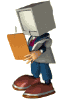 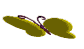 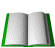 Câu 2  Đúng hay sai
56
31
56
?
168
SAI
1736
224
5
8
3
7
14
4
2
6
11
12
13
9
0
10
15
1
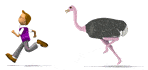 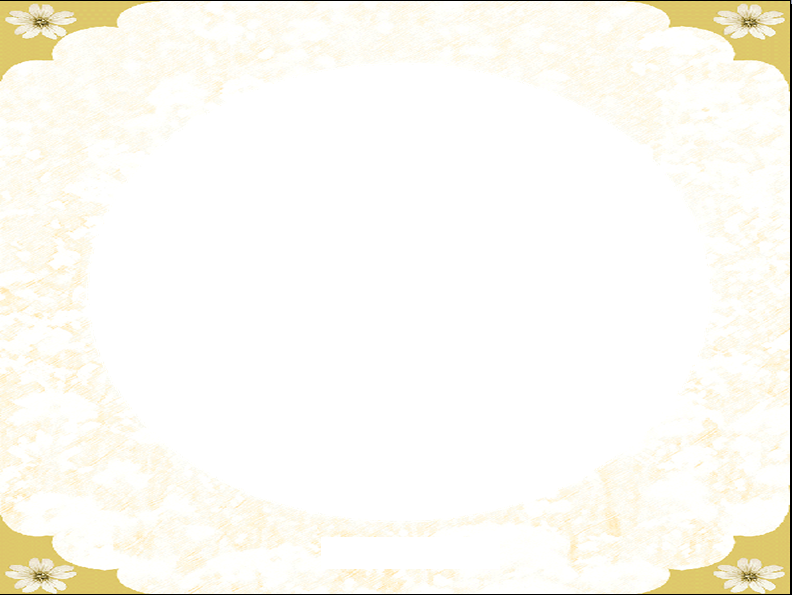 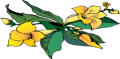 HÕt giê
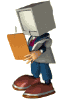 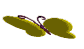 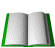 Câu 3 ĐÚNG HAY SAI
57
43
171
?
SAI
228
2451
2351
5
15
8
3
7
14
4
2
6
11
12
13
9
0
10
1
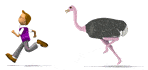 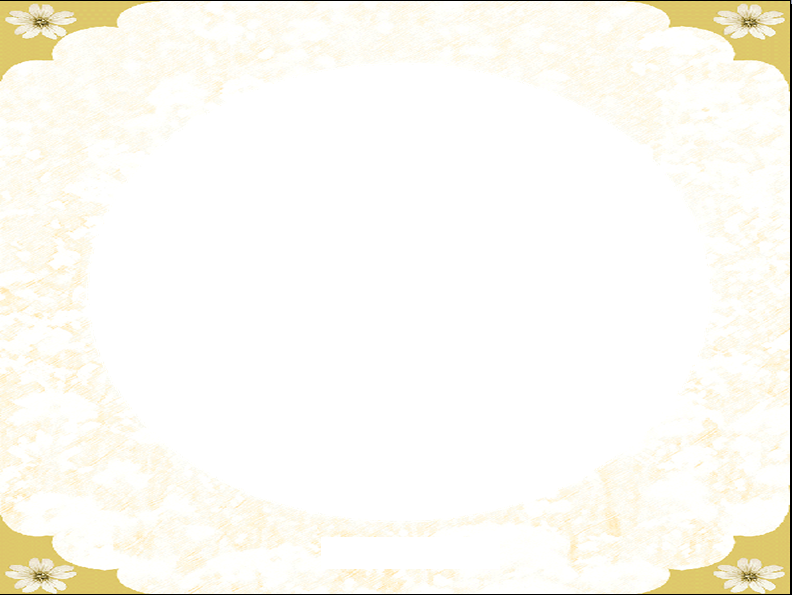 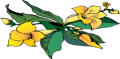 HÕt giê
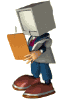 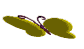 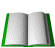 Câu 4 Đúng hay sai
24
25
120
?
ĐÚNG
48
600
5
15
8
3
7
14
4
2
6
11
12
13
9
0
10
1
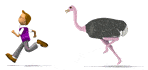